MY BODY
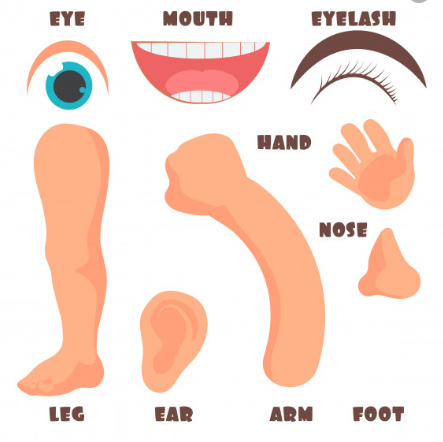 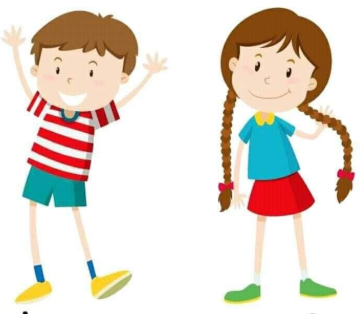 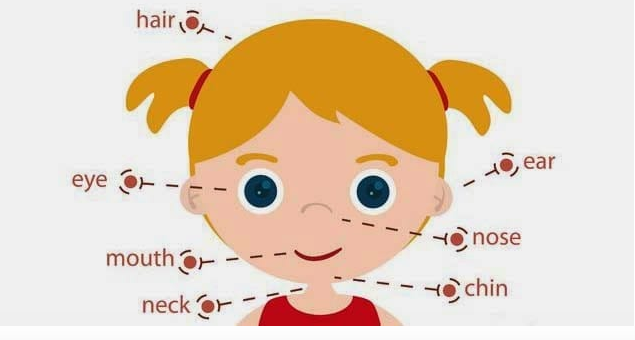 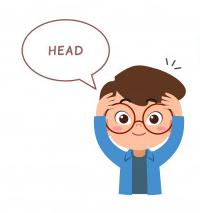 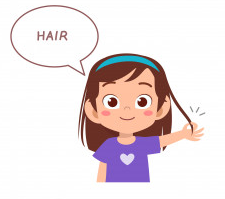 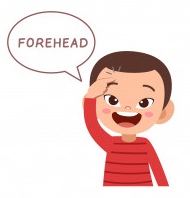 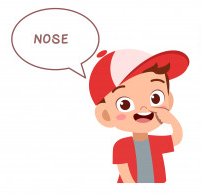 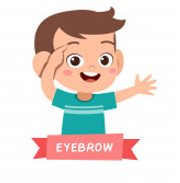 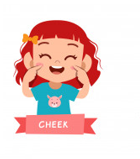 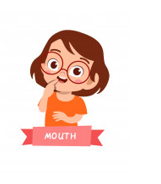 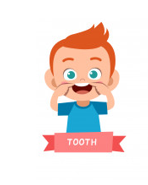 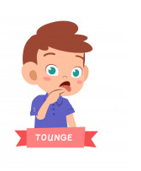 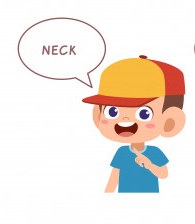 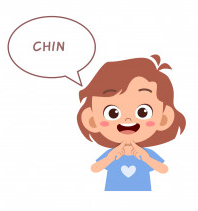 https://www.youtube.com/watch?v=3SjyEPhc-Tk
https://www.youtube.com/watch?v=6pLFxeumlpE
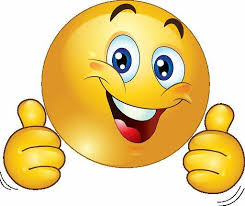